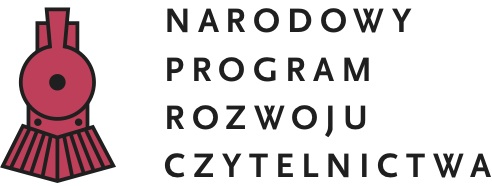 PROJEKT  EDUKACYJNY
Pt.: POLECAM  CI  KSIĄŻKĘ
Podstawowym założeniem projektu jest rozwijanie kontaktu młodzieży 
z książką w taki sposób, by był on dla nich przygodą , która rozwija wyobraźnię 
i stanowi radość.
W ramach Narodowego Programu Rozwoju Czytelnictwa 
w roku szkolnym 2016/2017 
 zaproponowaliśmy naszym uczniom udział 
w kolejnym przedsięwzięciu.

Do wybranej i przeczytanej przez nich książki należało wykonać pracę plastyczną 
lub  nagrać wybrany fragment tekstu.
Młodzież wykazała się dużą pomysłowością 
i sporym talentem twórczym.
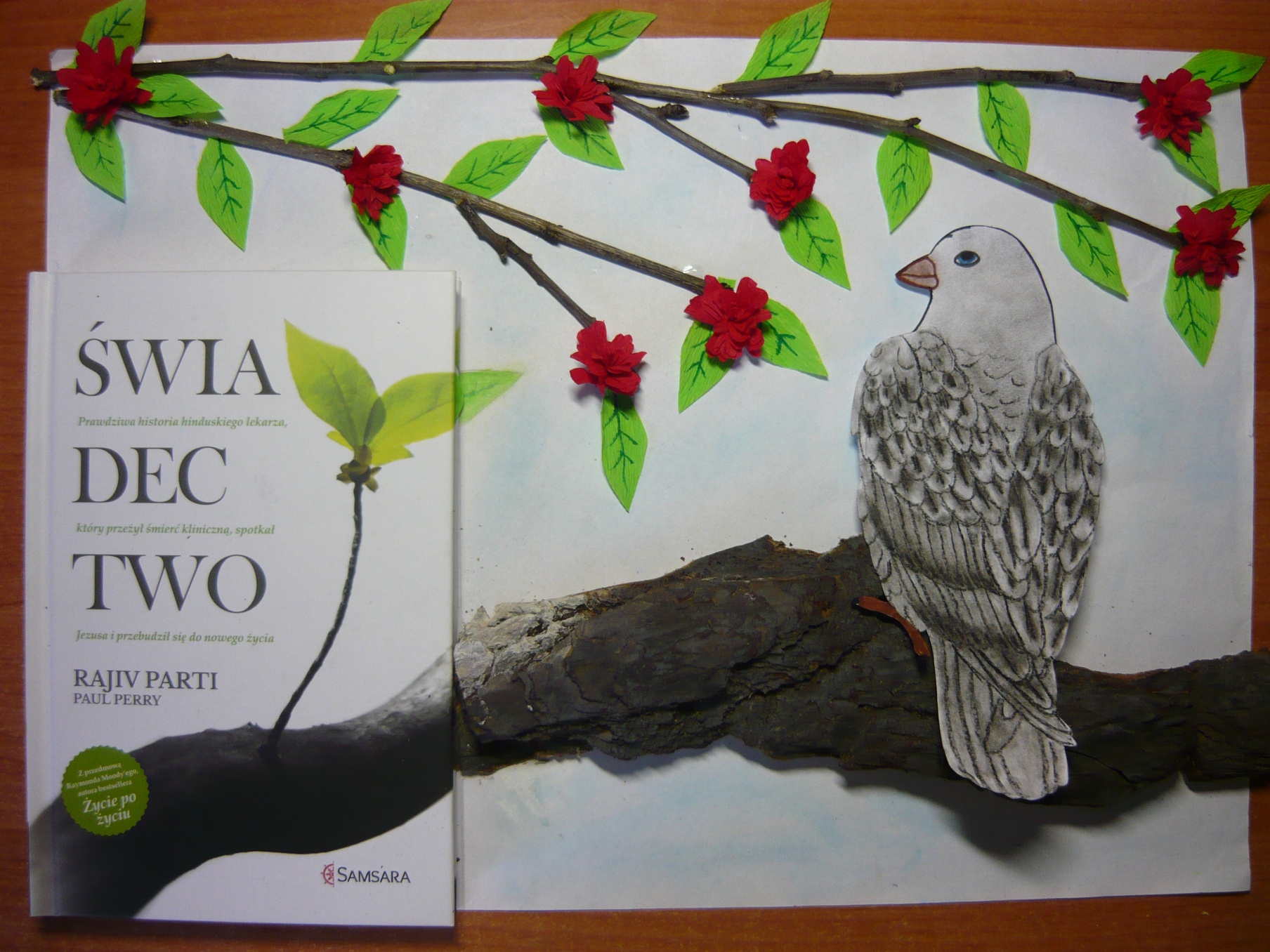 Turkowska  Paulina 1 TE/TO
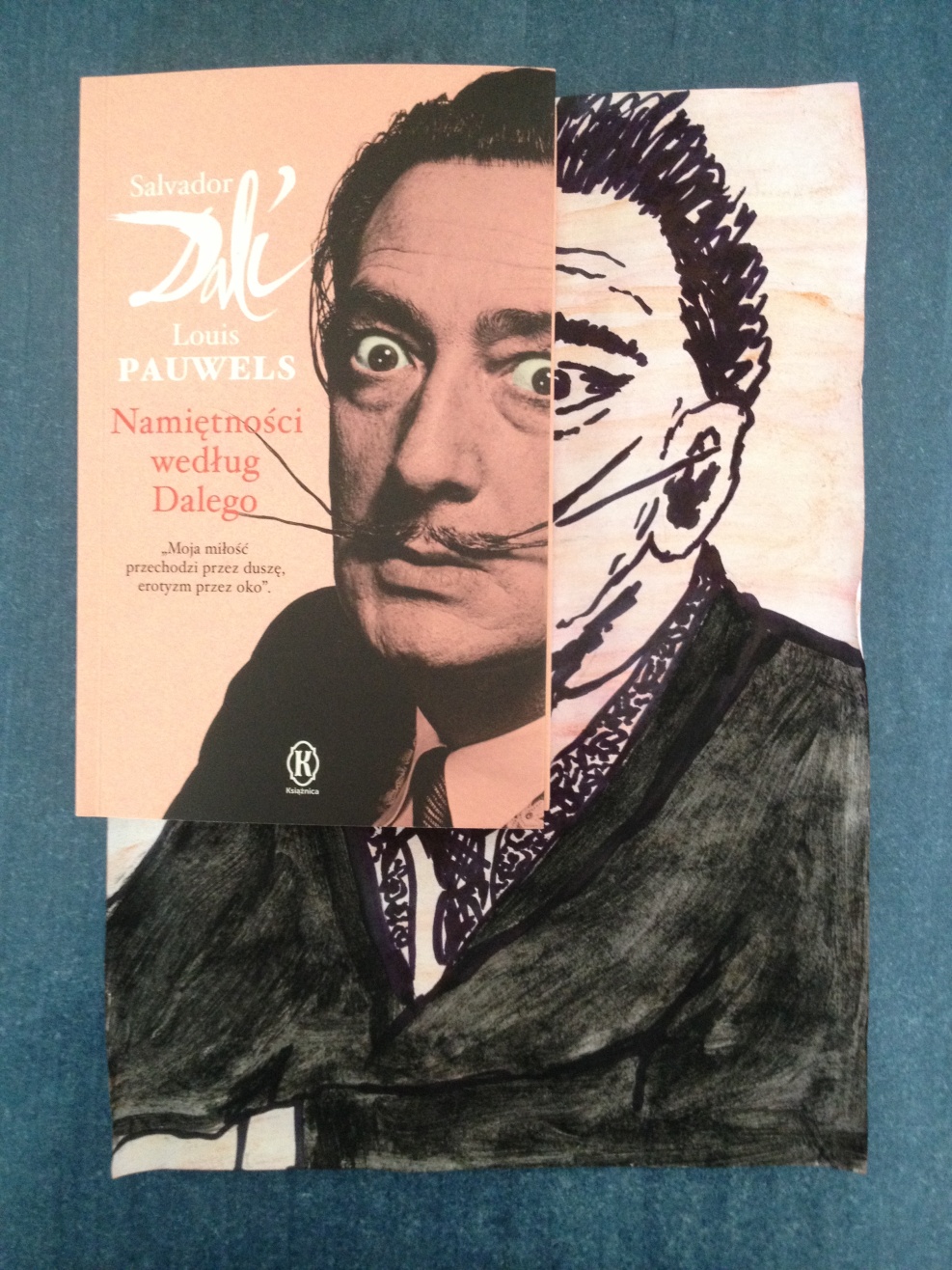 uczennica  4 THT
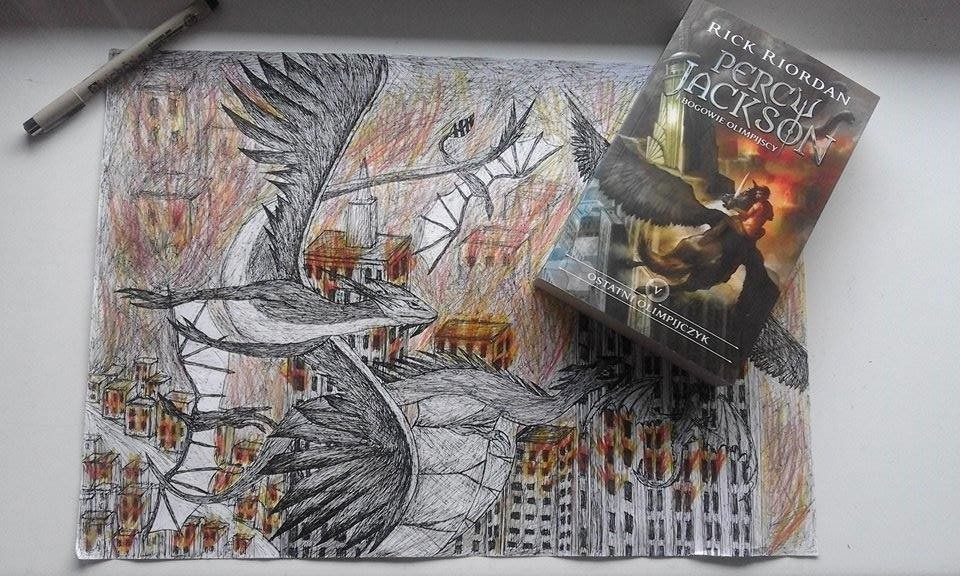 Palczyńska  Magdalena 1 TE/TO
Wszystkie prace są pomysłowe, kolorowe, ciekawe, bardzo inspirujące oraz zachęcają do przeczytania wybranych przez uczniów książek.
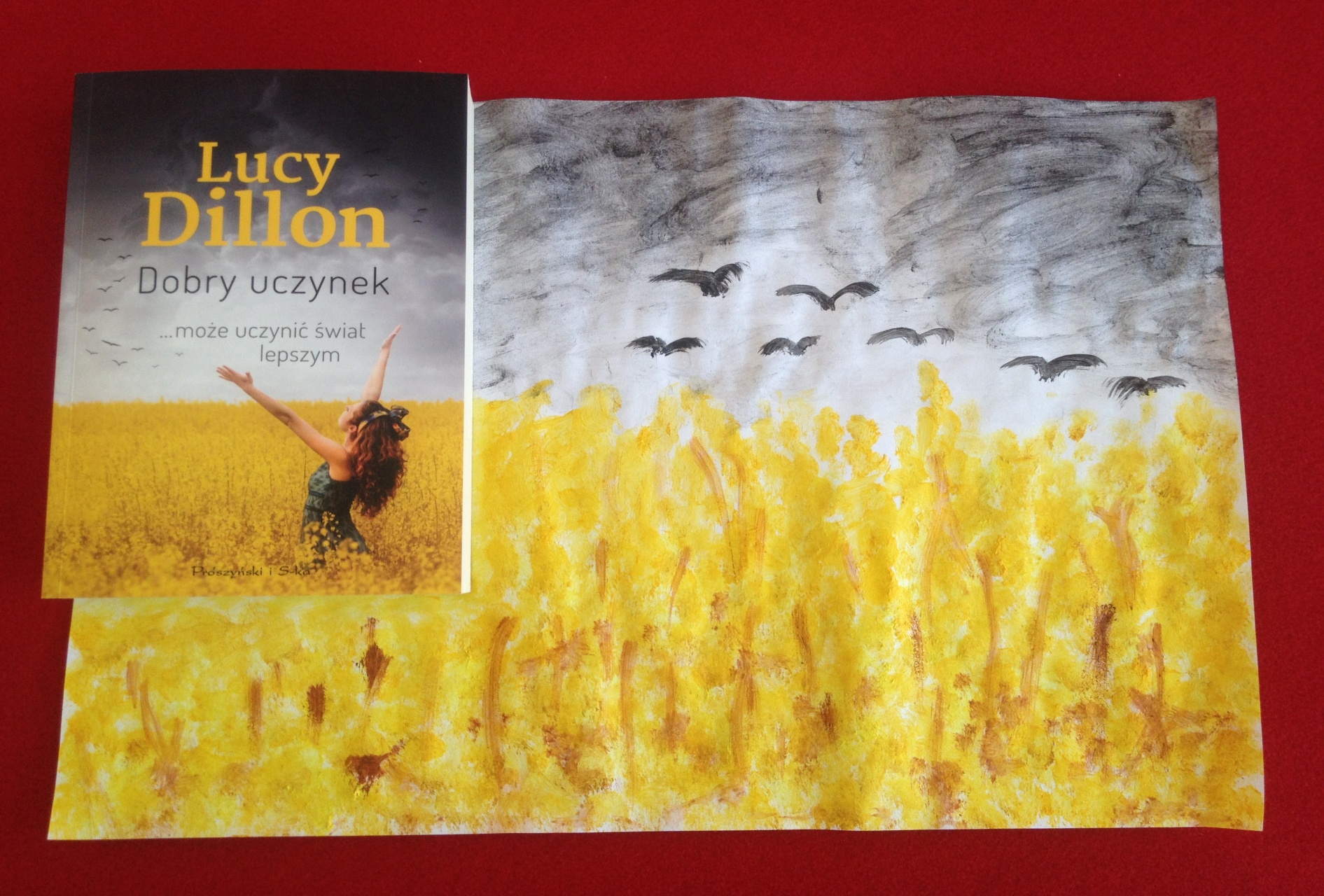 uczennica   4 TE
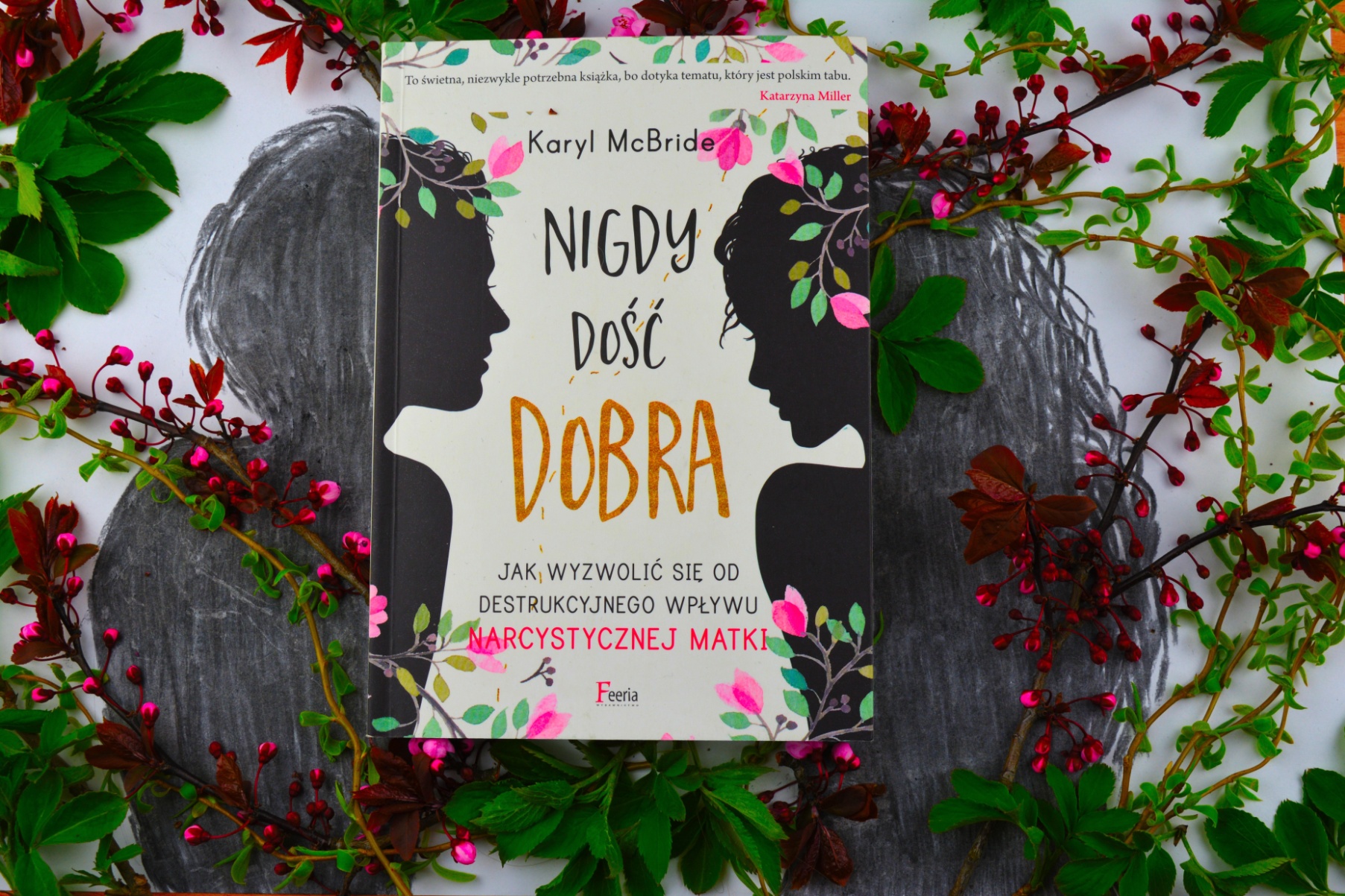 Zdrzewielska  Patrycja   1 TE/ TO
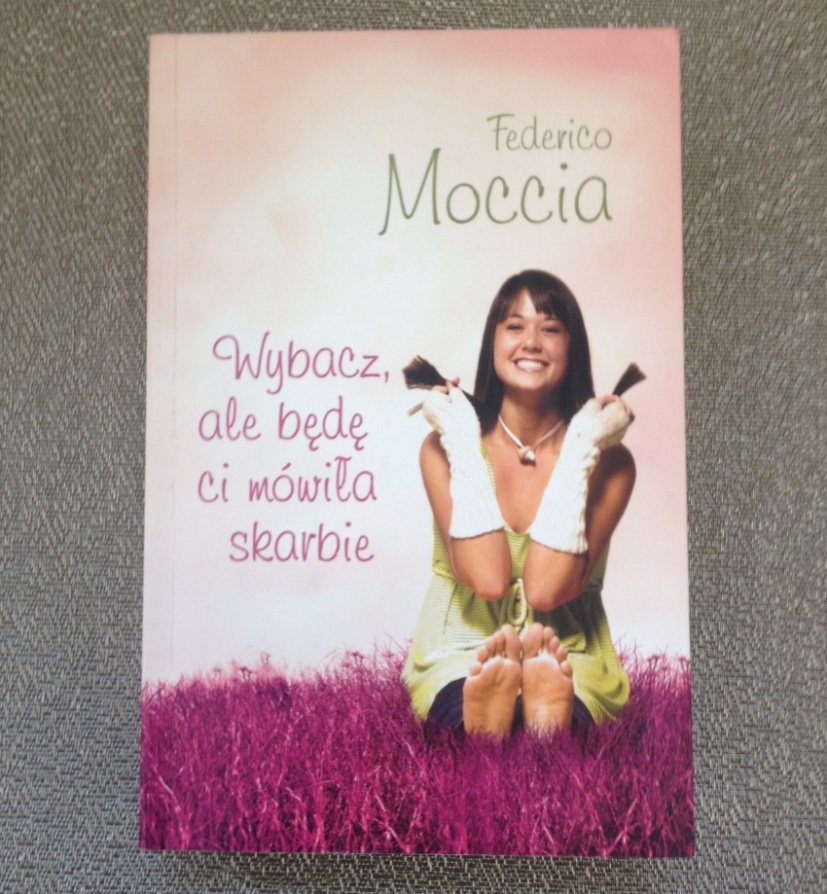 nagranie głosowe

Federico  Moccia  – „Wybacz, ale będę ci mówiła skarbie” (fragment)

czyta:  Szuster  Jagoda   4 THT
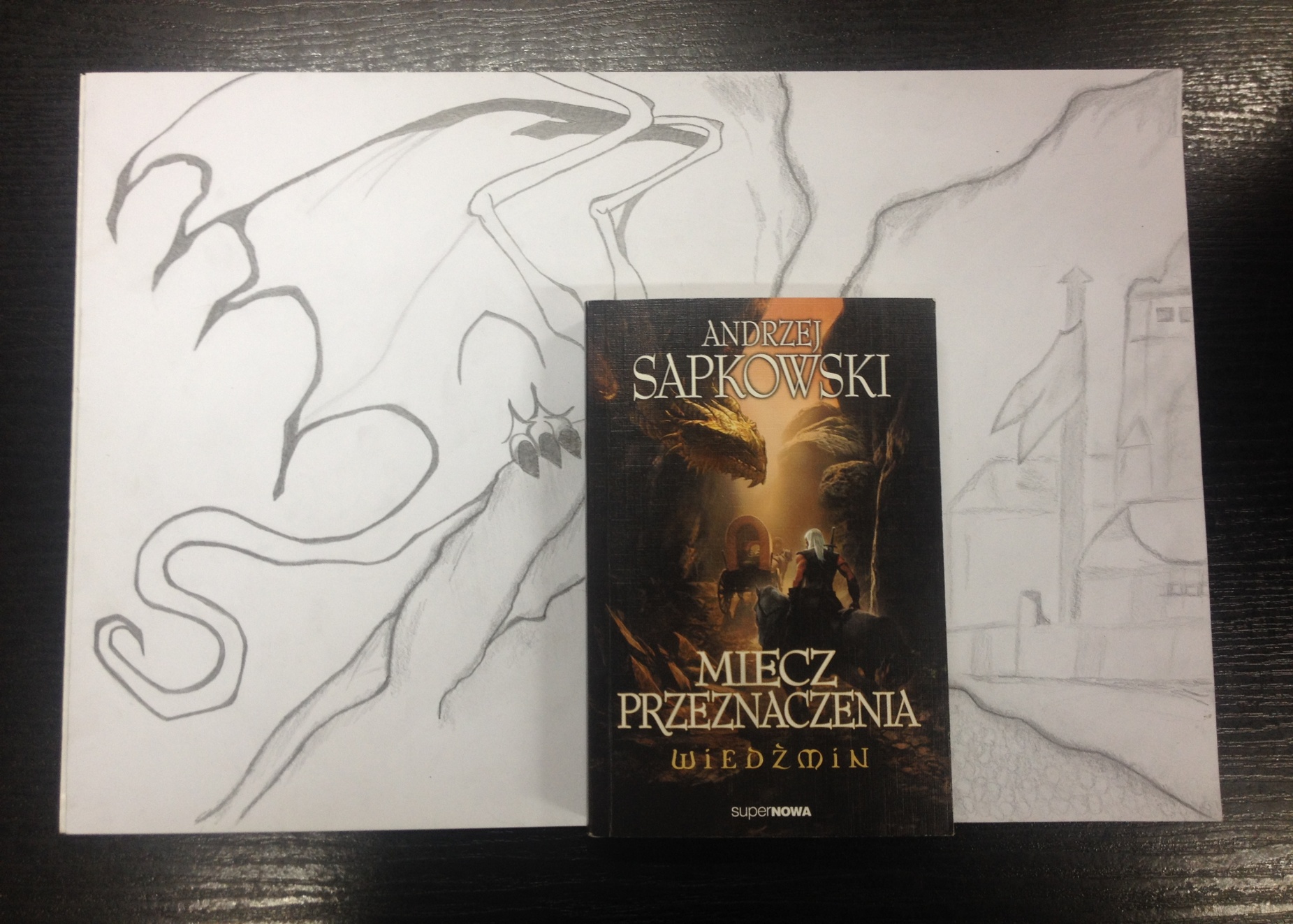 Czekajło   Angelika  3 TE/TH
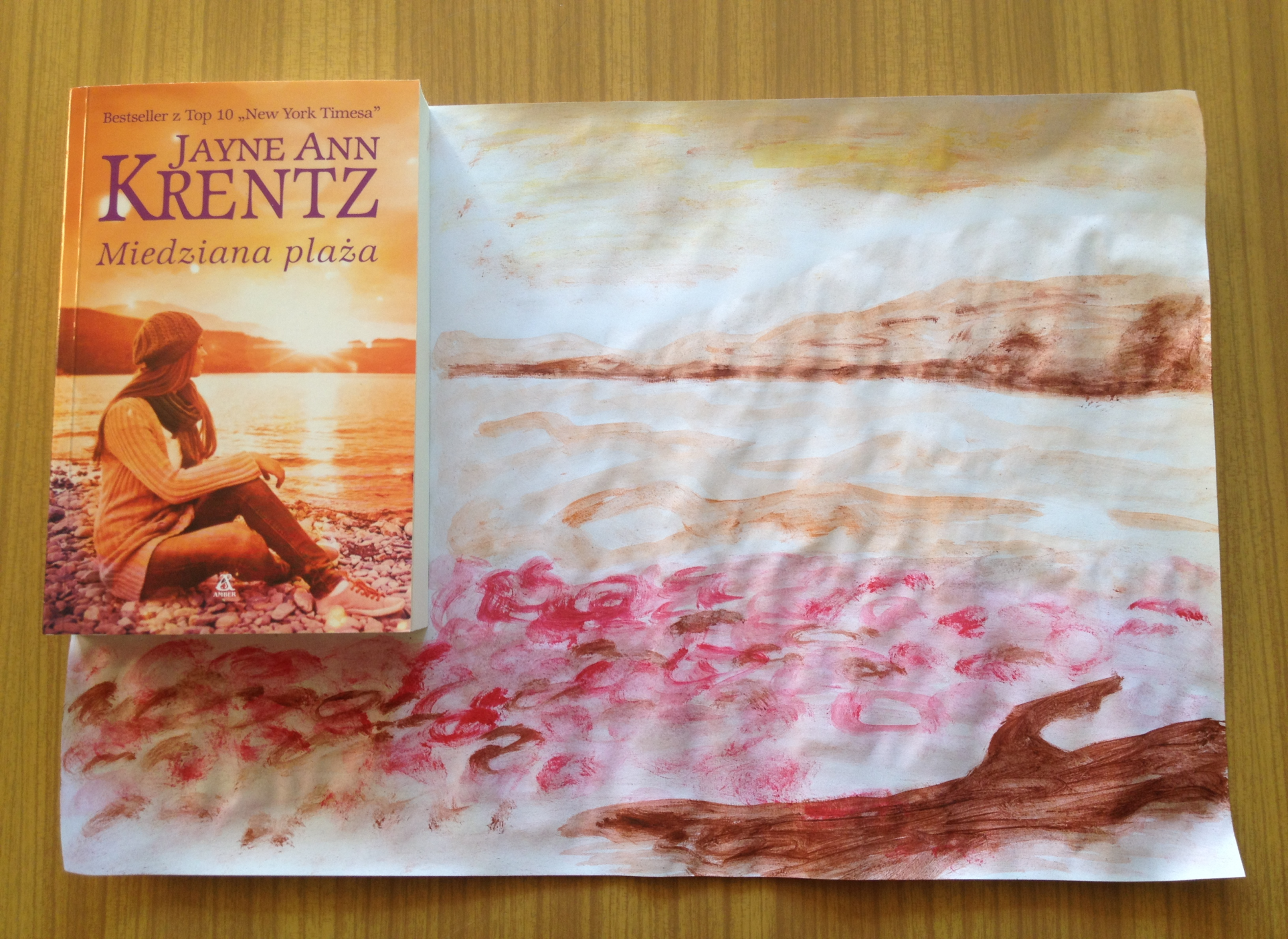 uczennica   4 TL
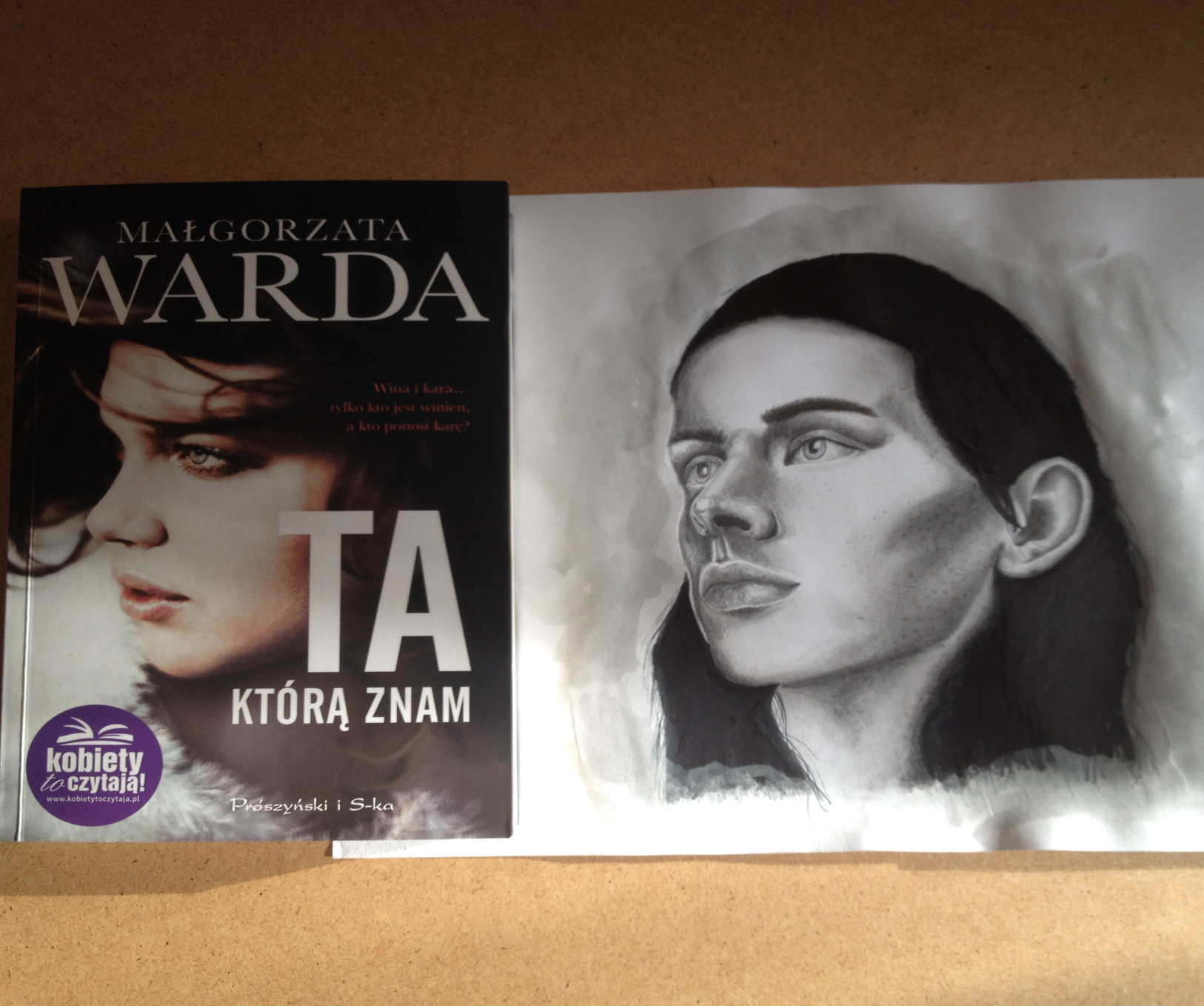 Nogajczyk Piotr   3 Za
Wszystkim uczestnikom projektu bardzo dziękujemy oraz życzymy dalszych sukcesów w rozwijaniu swoich talentów 
Nauczyciele – bibliotekarze Zespołu Szkół: Małgorzata Podolecka, Mirosława Pawlicka- Pacyga
Góra
Rok szkolny 2016/2017